Verificación del método para la identificación y cuantificación de vitamina A y D en leches fortificadas usando la técnica de cromatografía liquida de alta resolución (hplc)
Lizeth Jazmin Bastidas Solarte
Estudiante de Química 
Universidad de Antioquia 
2021
1
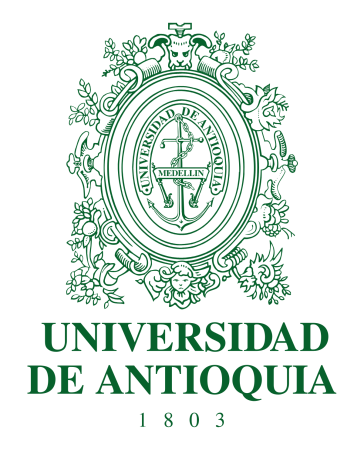 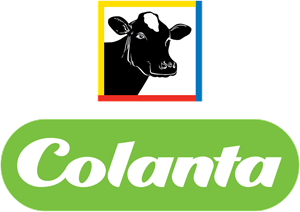 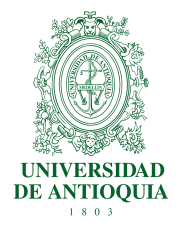 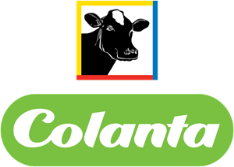 Tabla de contenido
Introducción 
¿Cuál es la importancia de la fortificación de vitaminas en la leche?
¿Cómo se identifican?
Margo legal – resolución 333 de 2011
Principio de la técnica HPLC
Metodología 
Método experimental según las normas
Resultados 
Plan de verificación propuesto para la vitamina A y D según la norma ISO 12080-2: 2009 y NTC 5044.2002, respectivamente. 
Análisis de las muestras
Conclusiones
2
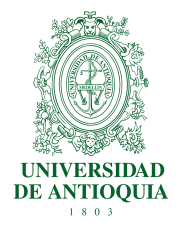 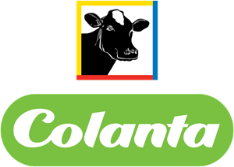 Introducción
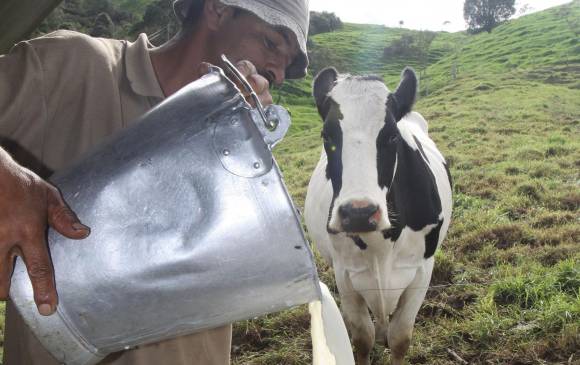 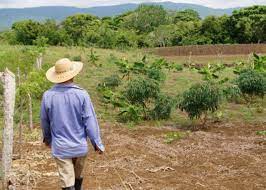 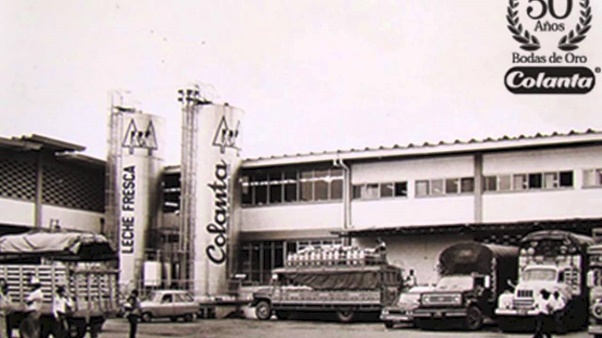 OBJETIVOS
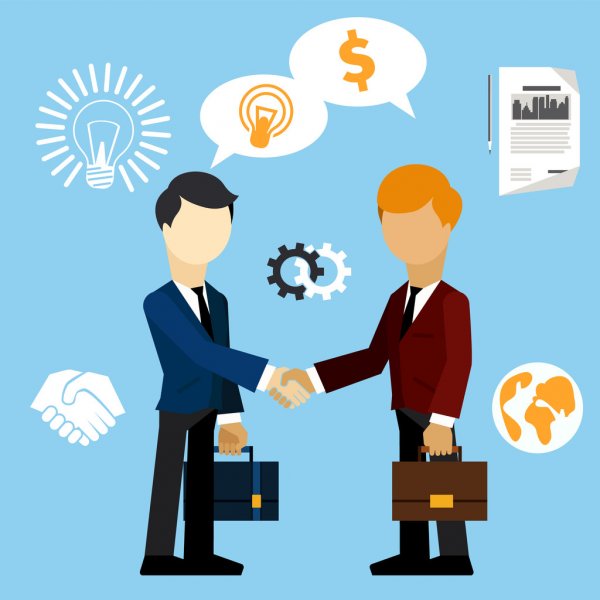 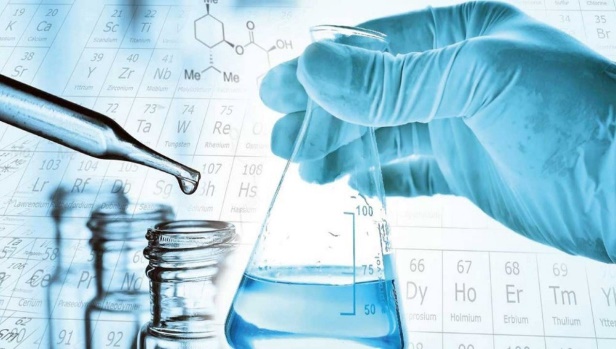 3
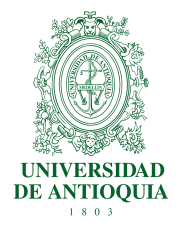 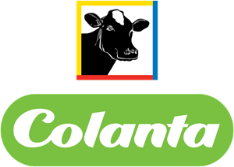 Introducción
¿Qué es la fortificación?

Hace referencia a la adición de nutrientes o competente del alimento que ya contenía. La fortificación en alimentos de primera necesidad ayuda a corregir, la deficiencia de nutrientes esenciales en la población.
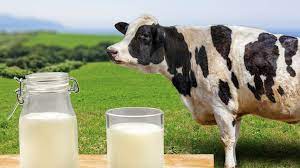 4
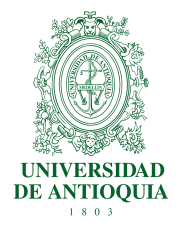 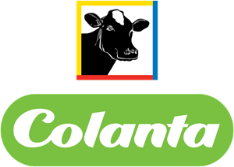 ¿Cuál es la estrategia del gobierno nacional para prevenir y controlar la deficiencia de micronutrientes en Colombia?
5
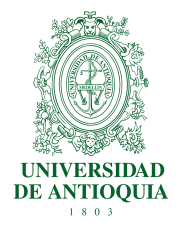 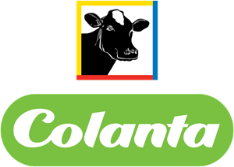 La leche es un excelente vehículo de nutrientes por sus propiedades físico-químicas, su amplia disponibilidad.
La producción mundial de leche en su gran mayoría es fortificada con vitamina A y D.
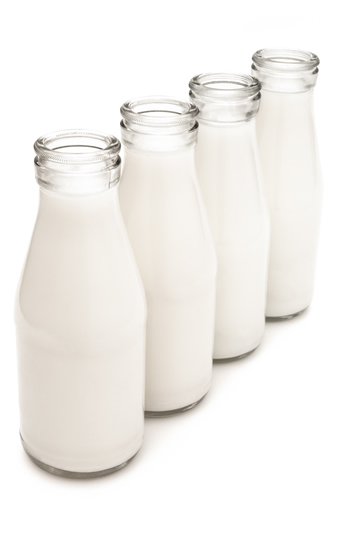 6
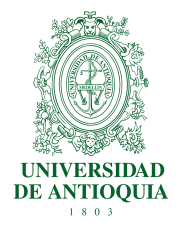 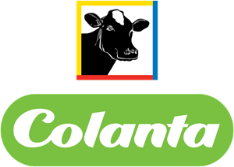 Vitaminas
Vitamina A compuesta por: retinol, retinal y acido retinoico.
Retinol palmitato 





Retinol acetato
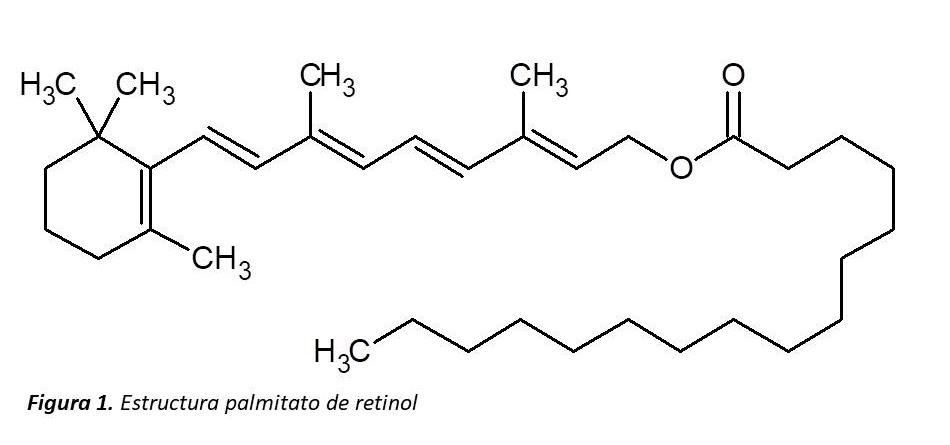 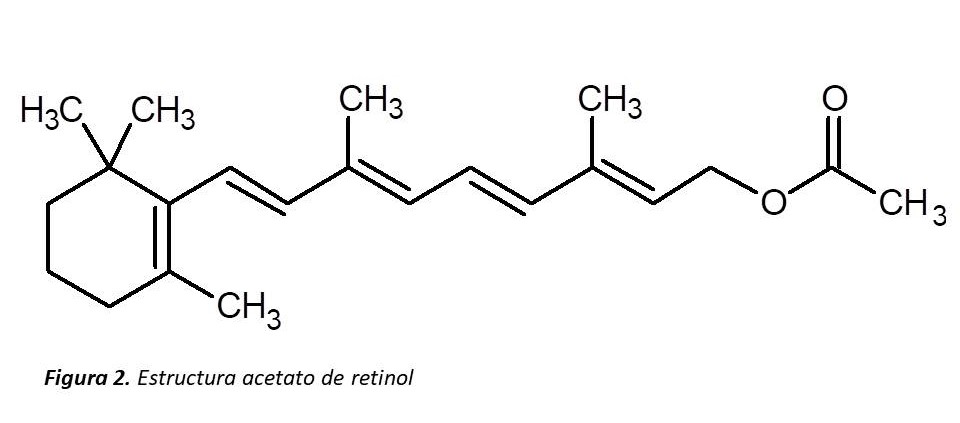 7
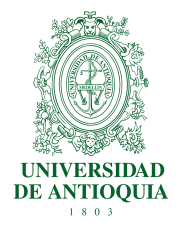 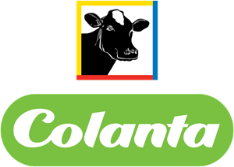 Vitaminas  d
8
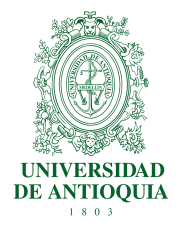 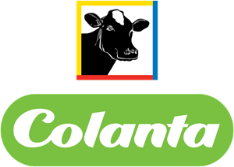 Resolución 333 de 2011
9
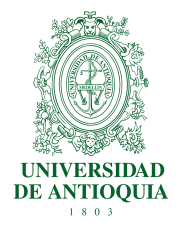 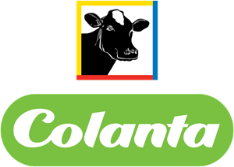 Principio de la técnica hplc
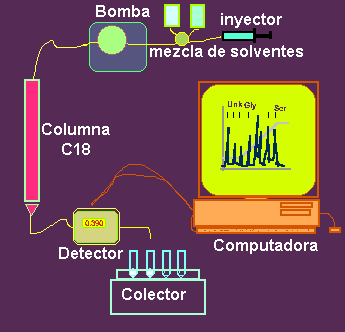 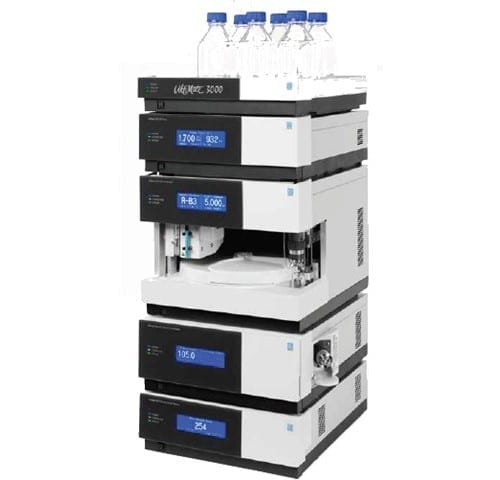 10
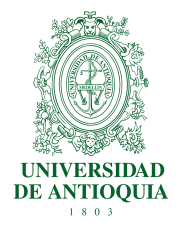 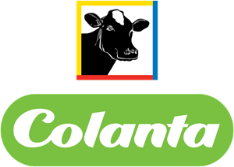 Metodología
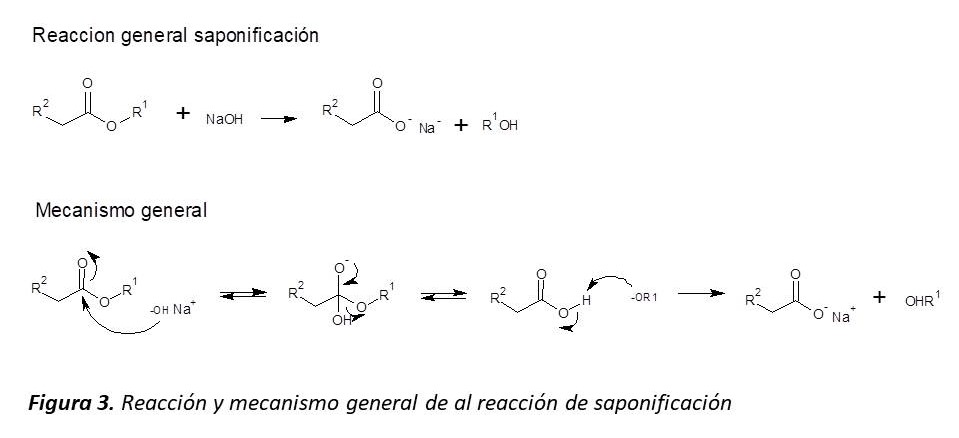 11
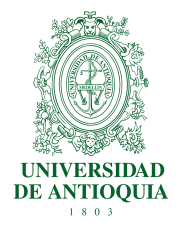 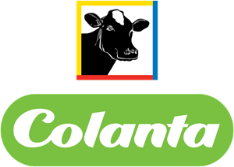 Metodología
Se realiza según lo descrito en el norma ISO 12080-2 2009 y NTC 5044.2002
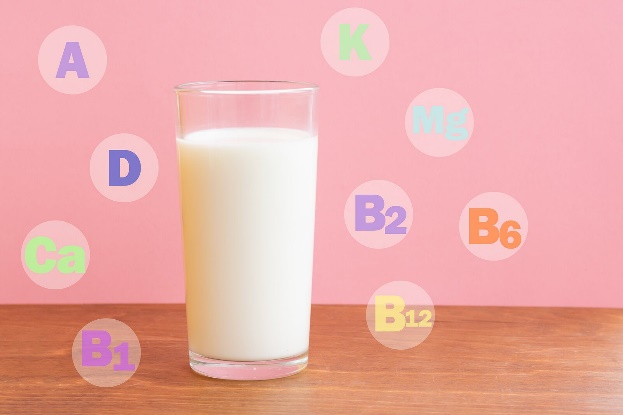 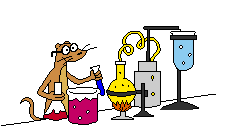 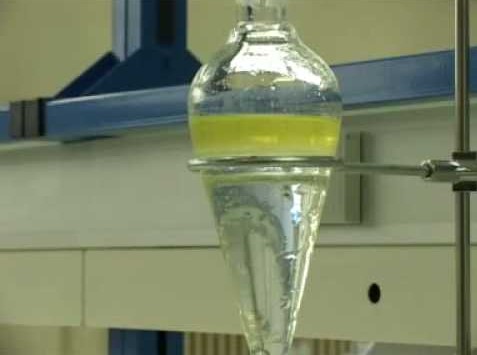 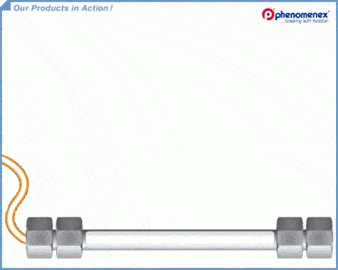 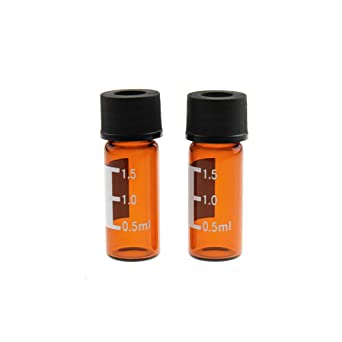 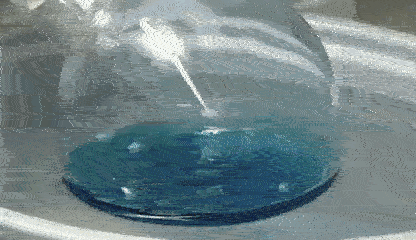 12
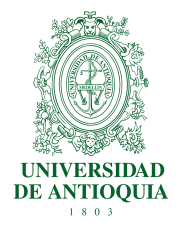 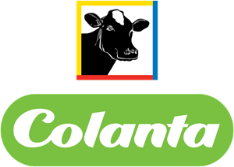 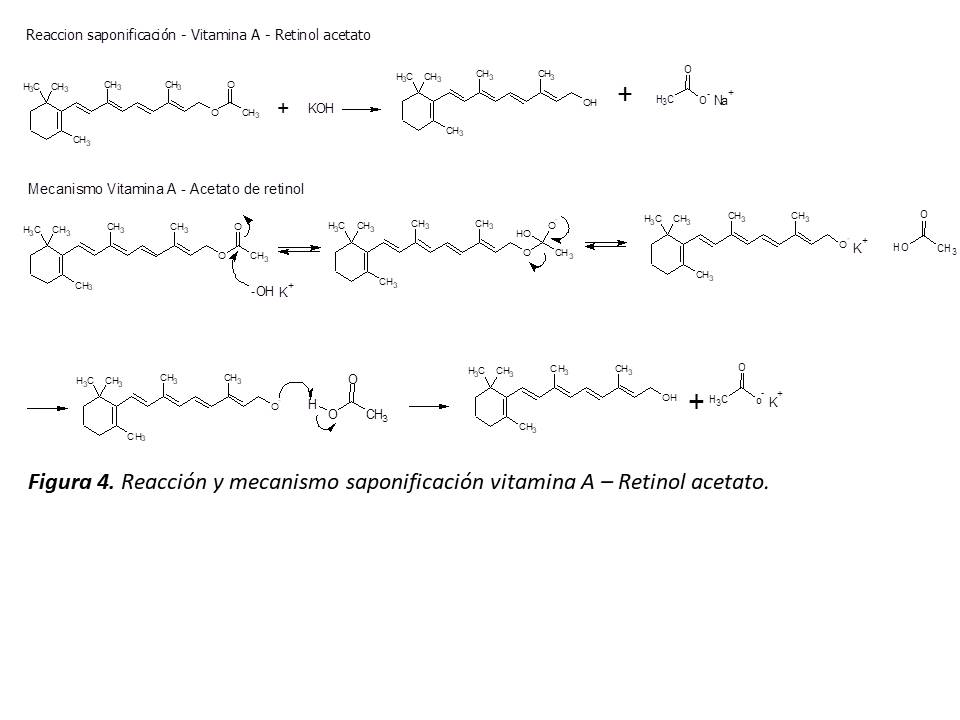 13
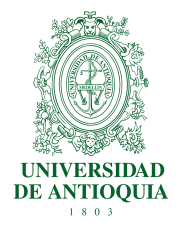 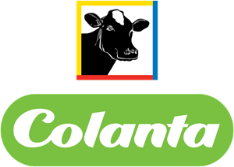 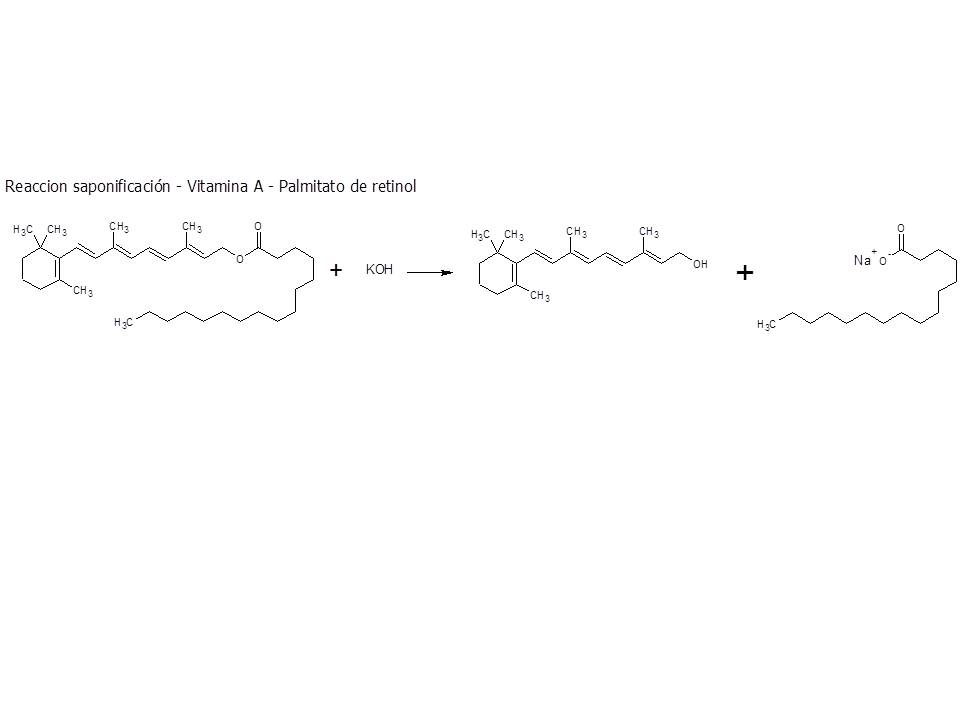 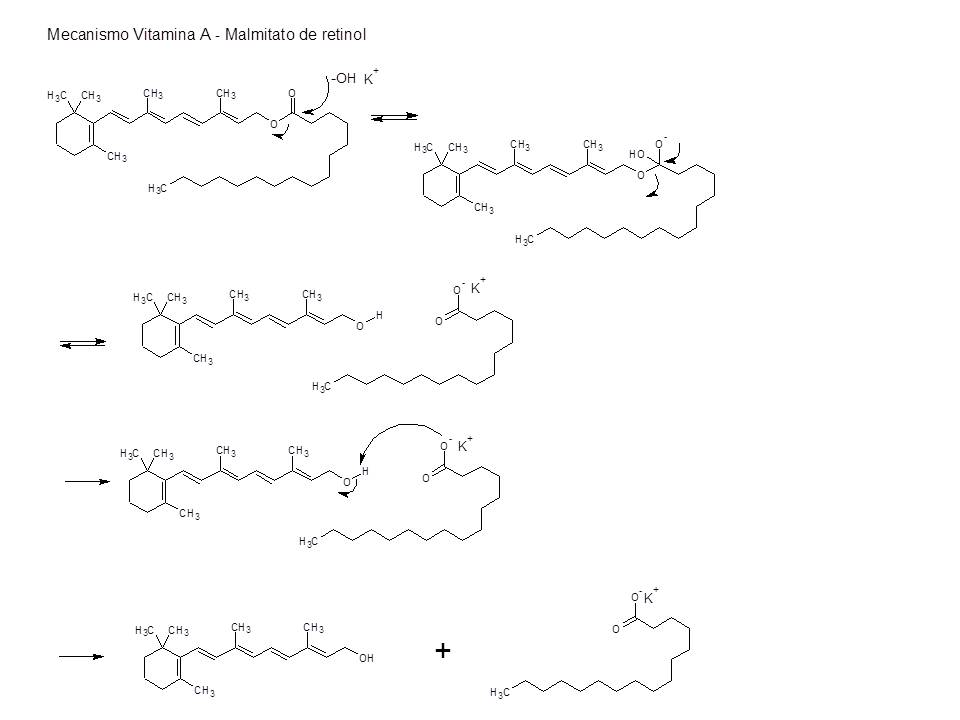 14
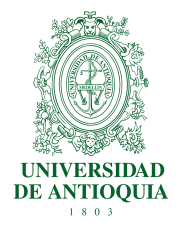 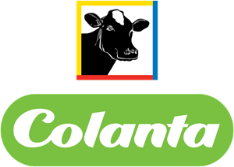 Estructura general retinol
Retinol palmitato 





Retinol acetato
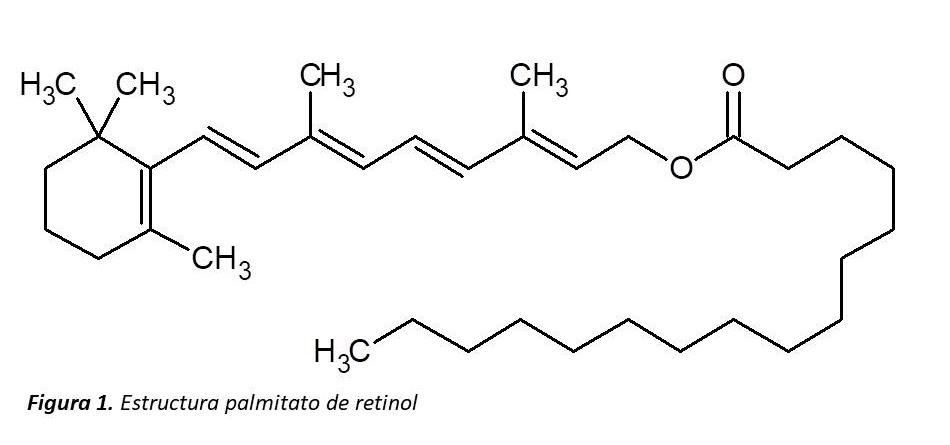 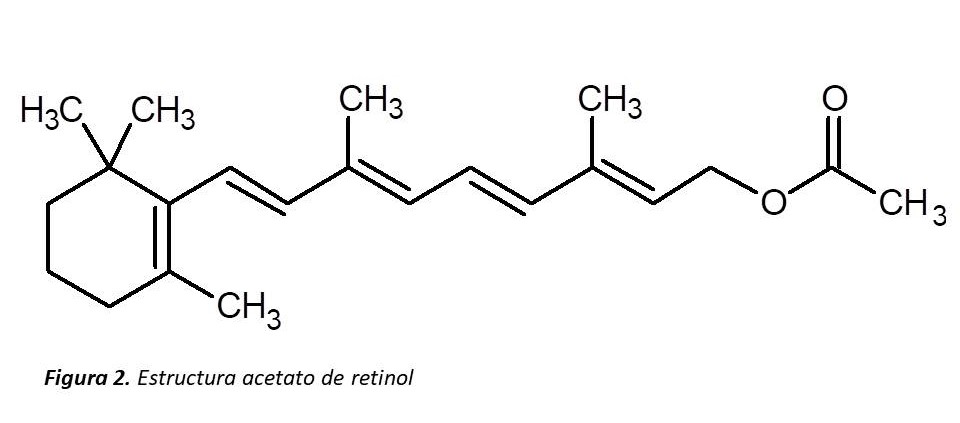 15
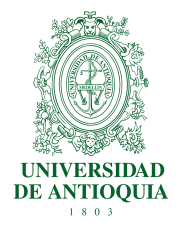 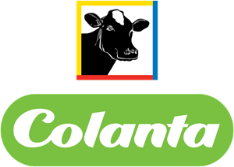 Estructura general vitamina D
16
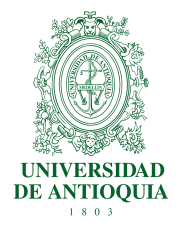 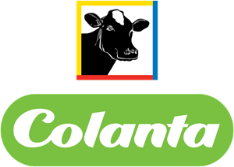 Reacción general saponificación de la leche.
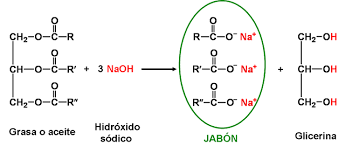 17
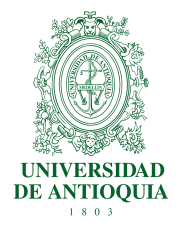 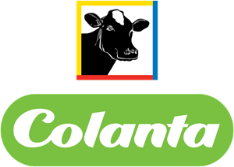 Adición del patrón de estándar interno:

Esta relación se usa para obtener concentraciones de un analito a partir de una curva de calibración.
18
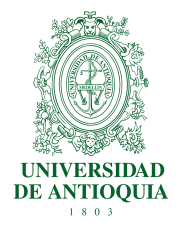 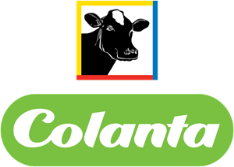 Adición del patrón de estándar interno:
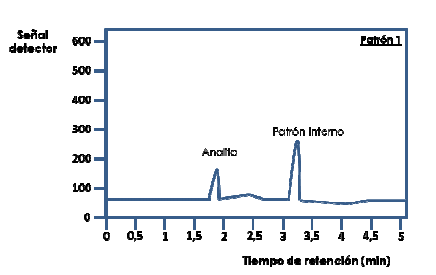 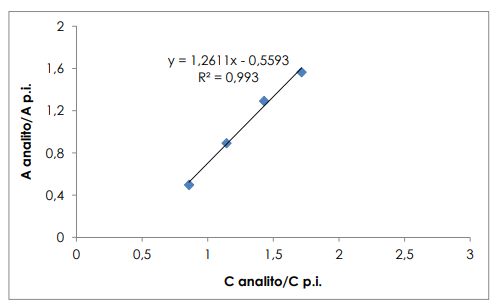 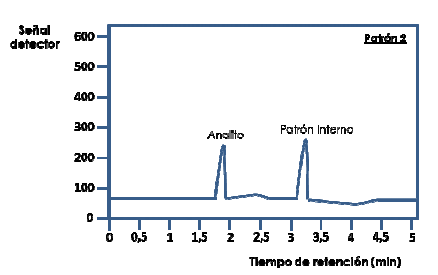 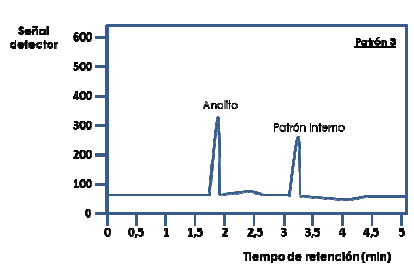 19
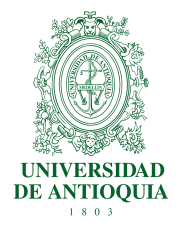 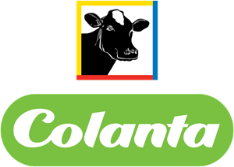 Resultados
Selectividad - interferencias de medida, identificación de pico 
Precisión - errores aleatorios 
Repetibilidad
Precisión intermedia 
Rango de trabajo – método funciona con parámetros de exactitud y precisión
Precisión 
Exactitud 
Linealidad – relación con la concentración del analito 
Coeficientes de correlación 
Test de linealidad
20
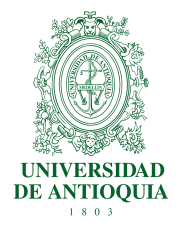 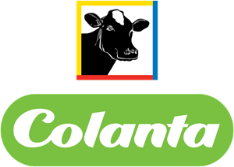 Resultados
Límite de detección (LOD) – sensibilidad del método 
Método visual
Relación Señal/Ruido (S/R)
Límite de cuantificación (LOQ) – sensibilidad del método
Método visual 
Relación Señal/Ruido (S/R)
Exactitud – errores sistemáticos y aleatorios
Precisión 
Sesgo  
Incertidumbre
21
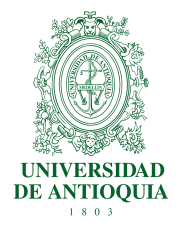 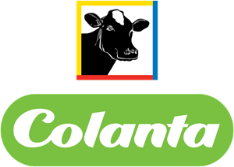 Resultados
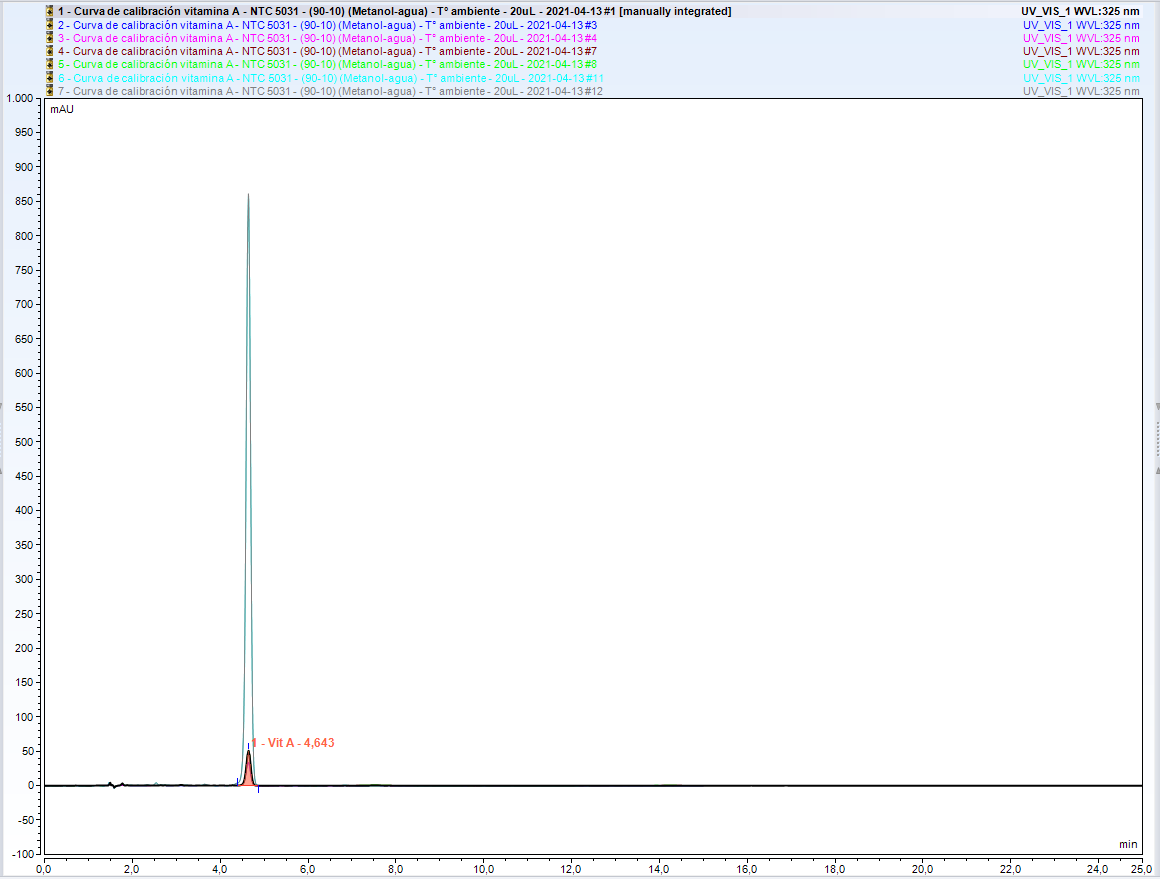 Señal Vit A - Estándar.
Señal Vit A – Muestras analizadas
22
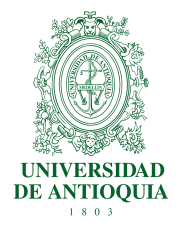 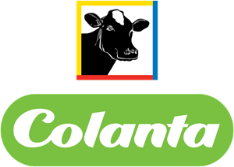 23
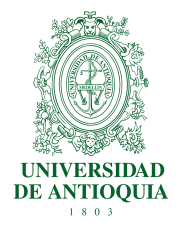 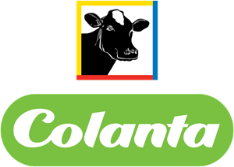 Conclusiones
Se consiguió finalizar el formato del plan de verificación acorde a las normas ISO 12080-2 2009 y NTC 5044.2002 y de esta forma poder dar inicio a la estandarización del método para la cuantificación de las vitaminas A y D en cualquier matriz leche.
Se dejan reportados los cálculos necesarios para realizar la evaluación de parámetros de desempeño analítico para el método a emplear.
Tras la ejecución de un análisis de diferentes muestras fortificadas con vitamina A se realizó un primer acercamiento de la optimización de las condiciones del laboratorio de calidad de leche a el método propuesto.
Se hace entrega de las fichas técnicas de los equipos empleados para la optimización del método junto con la ficha de procedimiento de la vitamina A y D.
24
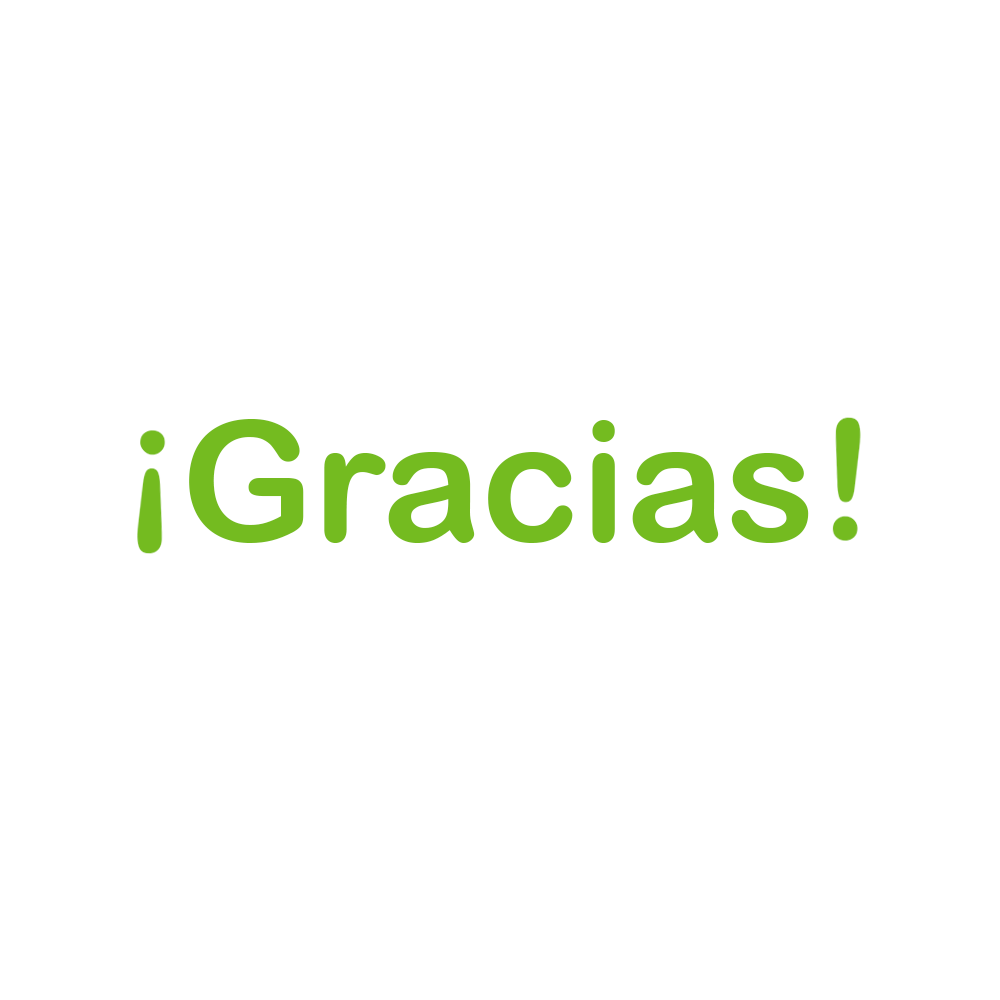 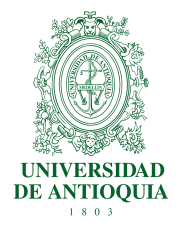 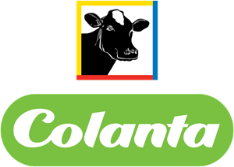 25